The Boy
By Lulu Bajali
Your character is alone in a house. A big bang is herd on the wall with a small hole
Leave the house and ignore it 
Go check it out
You checked it out. And died because there was a bomb
You ignored it and ran outside for safety. You feel your stomach rumble. Were do you go
McDonalds' 
Taco bell
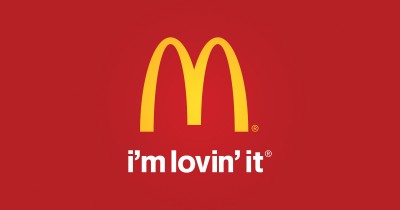 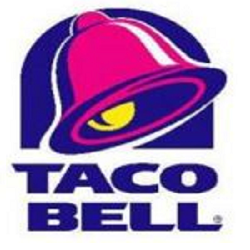 You went to McDonalds and got killed by clown
After you had your great meal a man comes and says “ got change” with a red hand of blood in his hand
Give him cash and walk with him to a safe spot
Say no and go to the forest
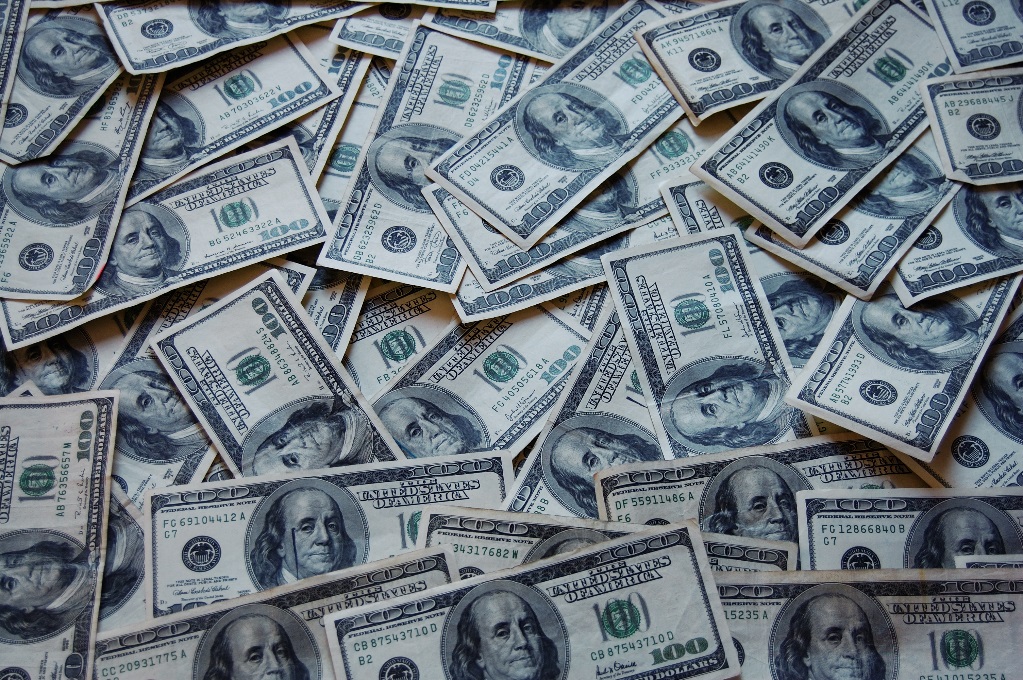 Some sketchy man comes and askes for money with red blood in his hands.
Run to the forest
Or just die
You went to the forest and died because of wolfs
Do you run 
Or just die
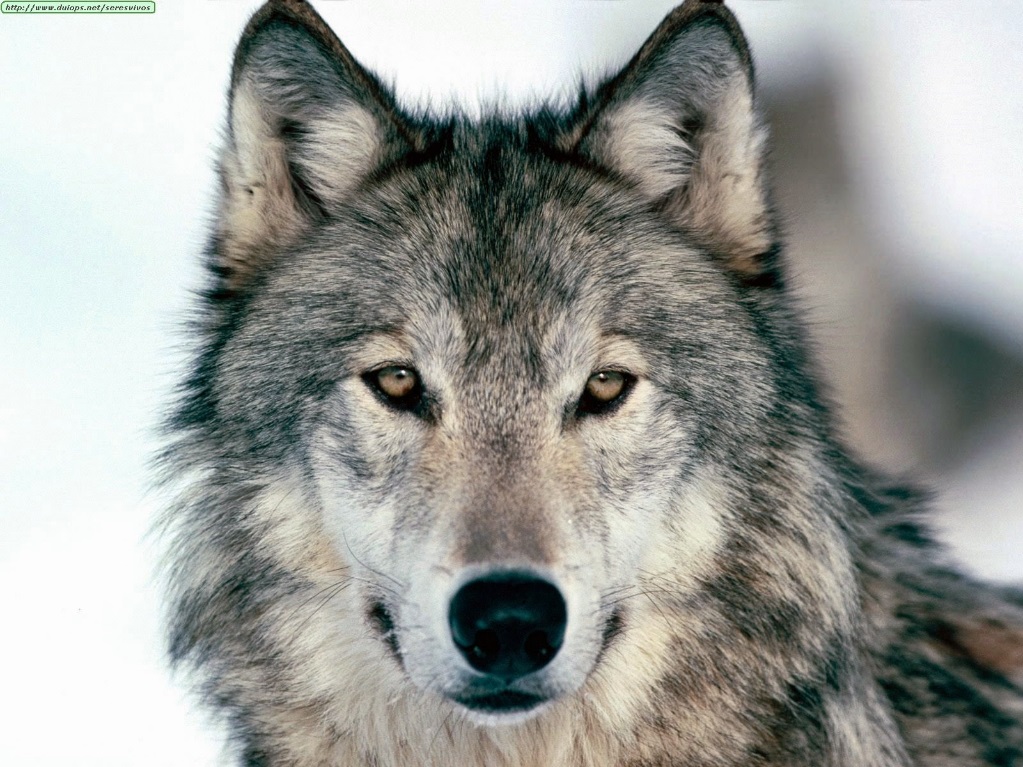 You win !!!!!!!!!!!
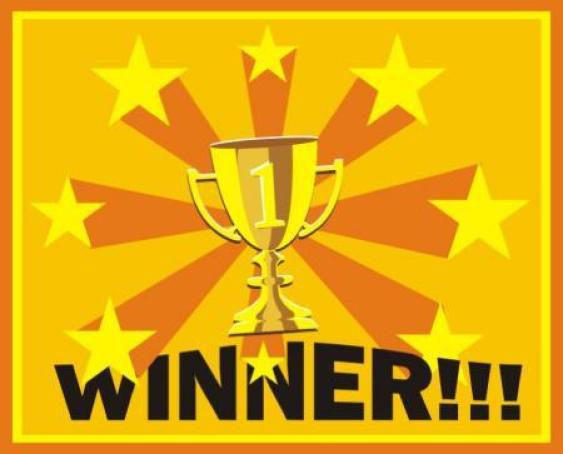 You loose!!!!!
REDO
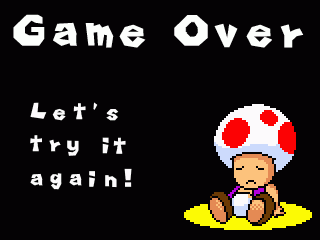